модель бизнеса
 международной партнёрской сети юридических компаний
Customs&CorporateLawyers






Не является офертой
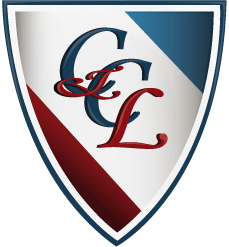 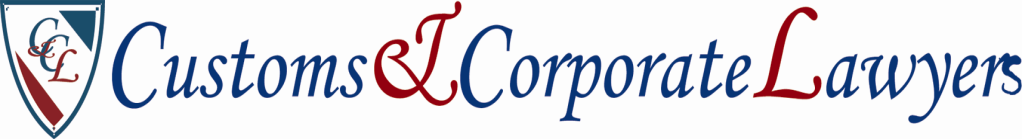 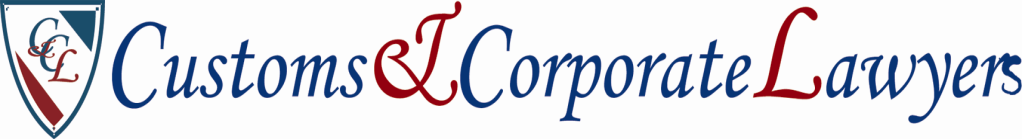 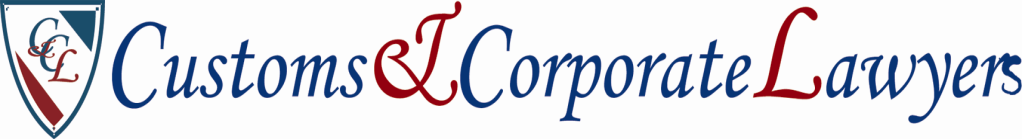 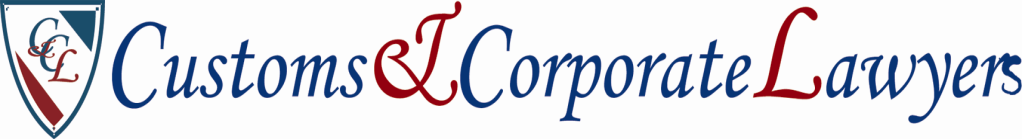 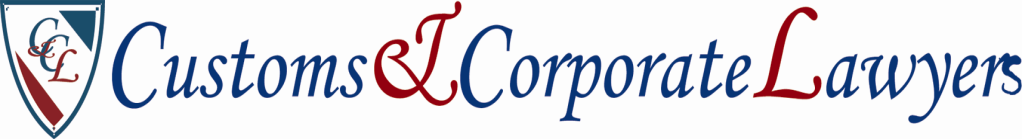 R
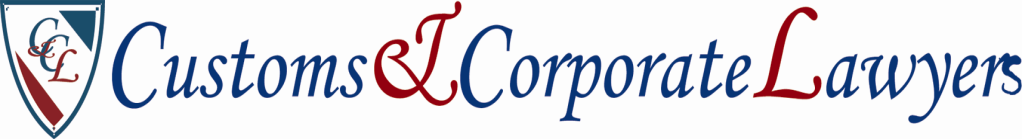 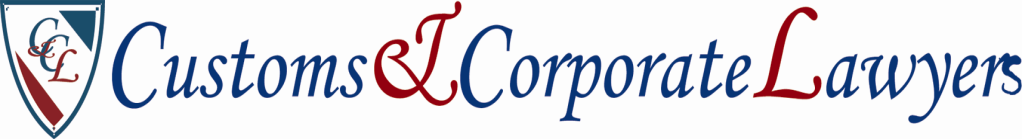 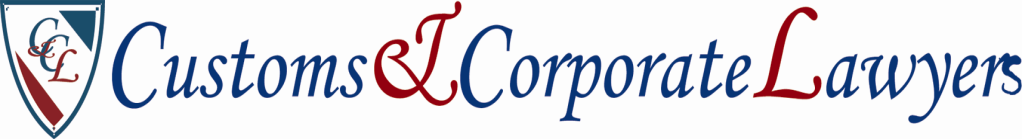 Адрес для почтовой корреспонденции:  
107045, Россия, Москва, Рождественский бульвар 9, cтр. 1
Рабочие контакты: 
Телефон: +7 985 411 43 06
E-mail: SPB@customs.su 
Skype: customsadvocate 

Иные контакты указаны по вэб-адресу:  http://accl.pro
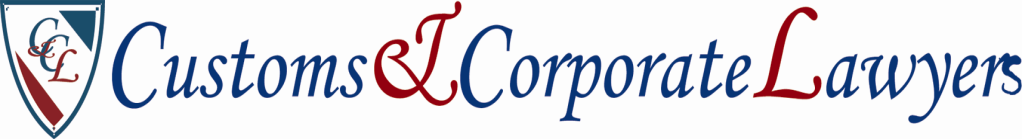